Формирование культуры безопасного и здорового образа жизни дошкольника
Здоровые люди — залог развития цивилизованного общества в будущем.
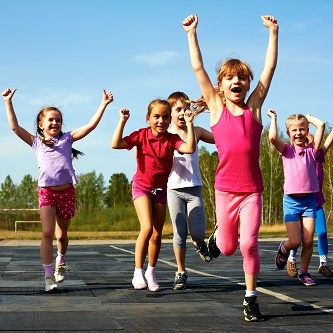 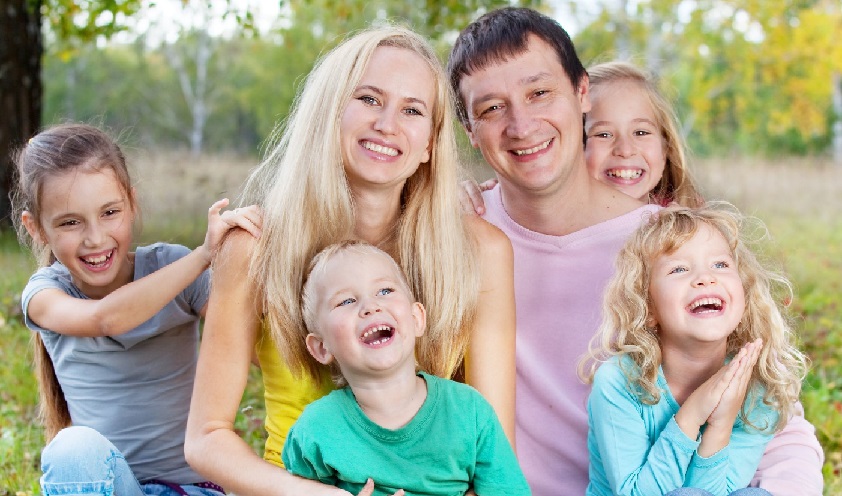 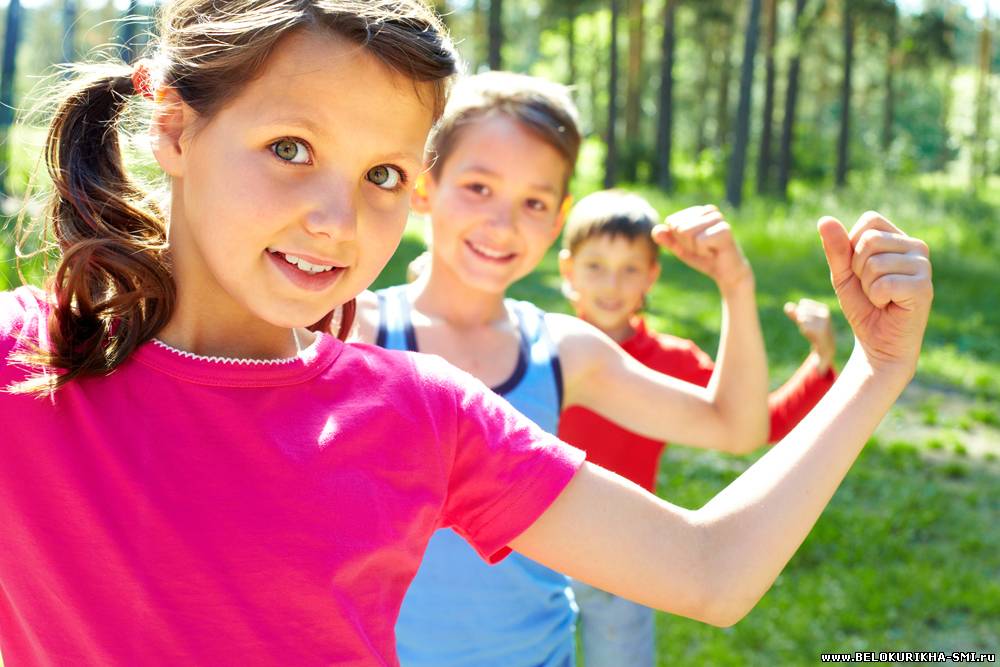 Родители являются первыми  педагогами. Они обязаны заложить основы физического, нравственного и интеллектуального развития личности ребенка в младенческом возрасте.
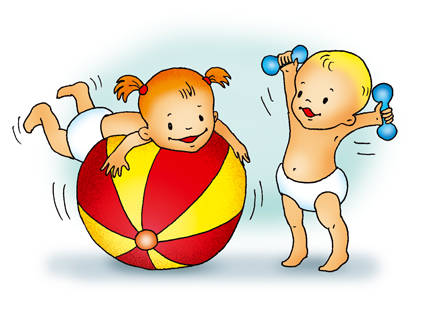 Что же могут сделать родители для приобщения детей к здоровому образу жизни?
Спокойный, доброжелательный психологический климат в семье.
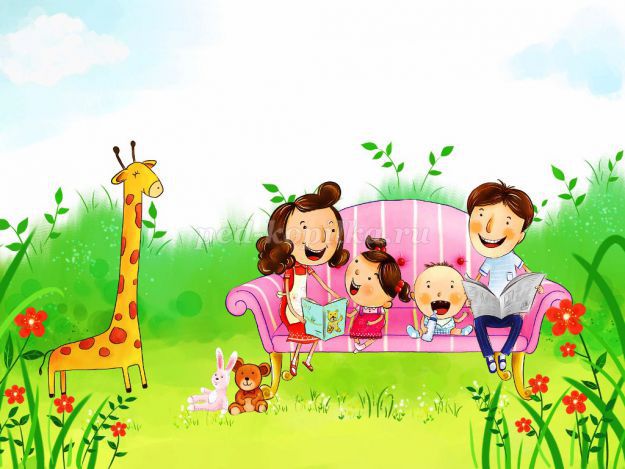 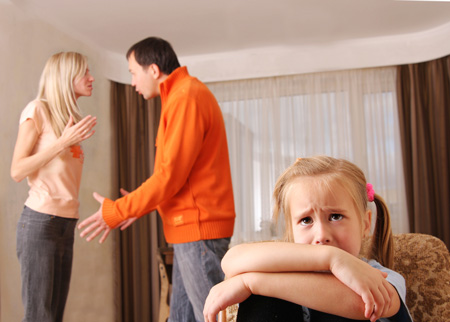 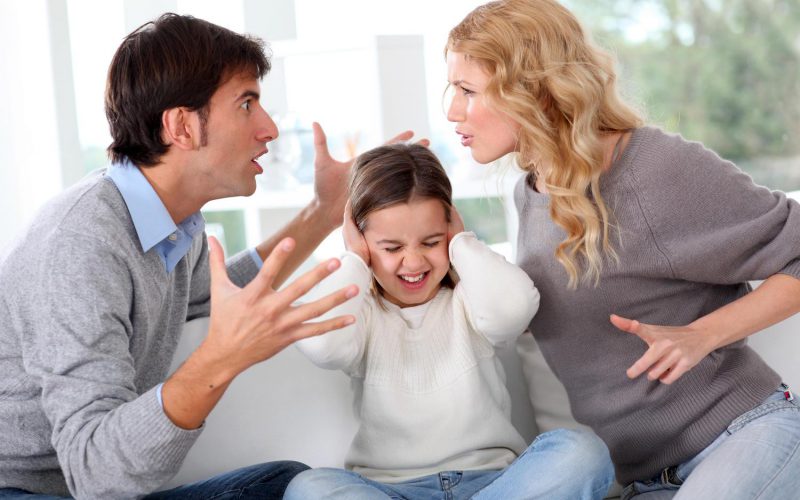 Улыбаемся чаще  и дарим радость друг другу.
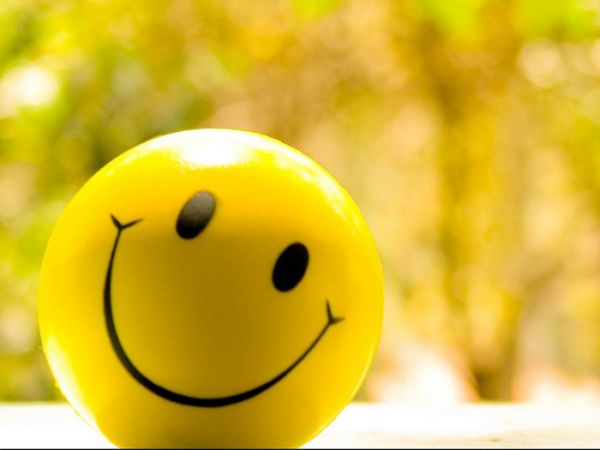 Правильно организованный режим дня
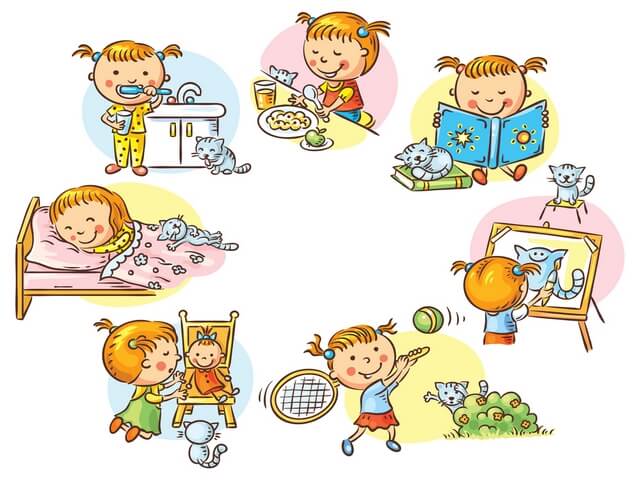 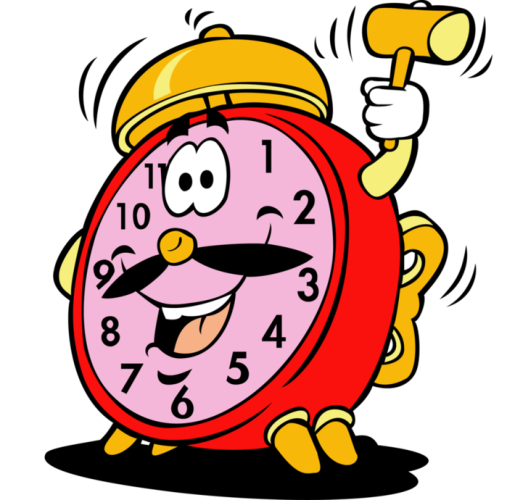 Прогулка
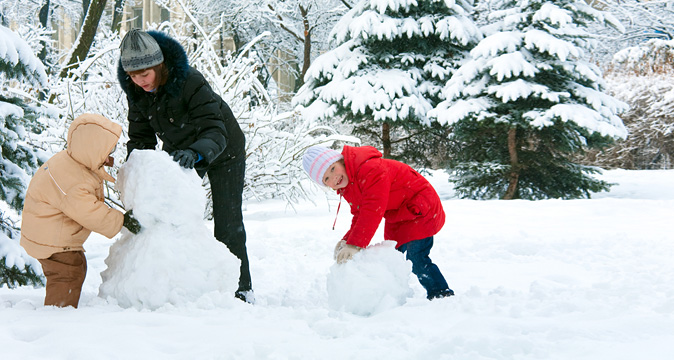 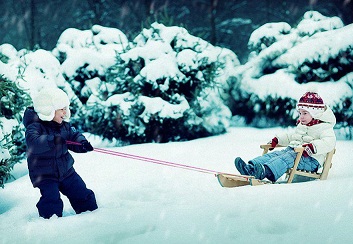 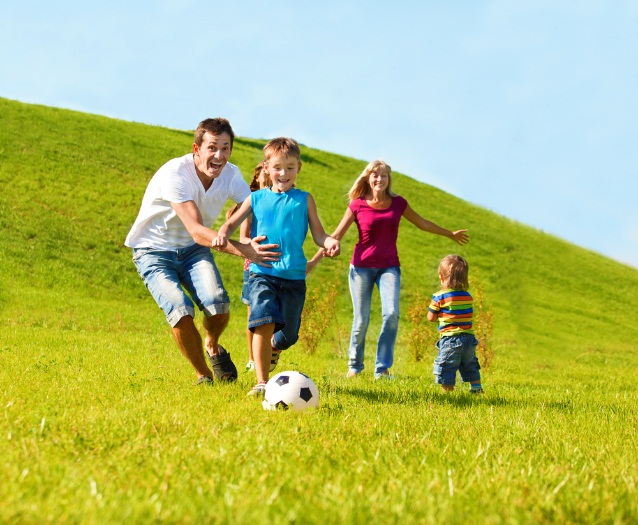 Сон
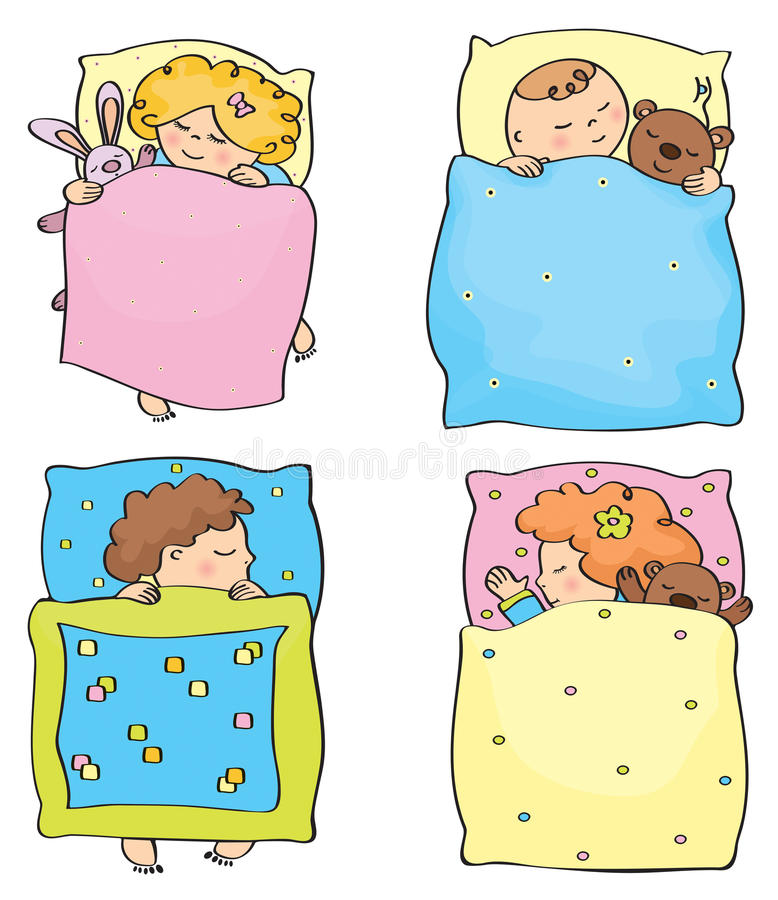 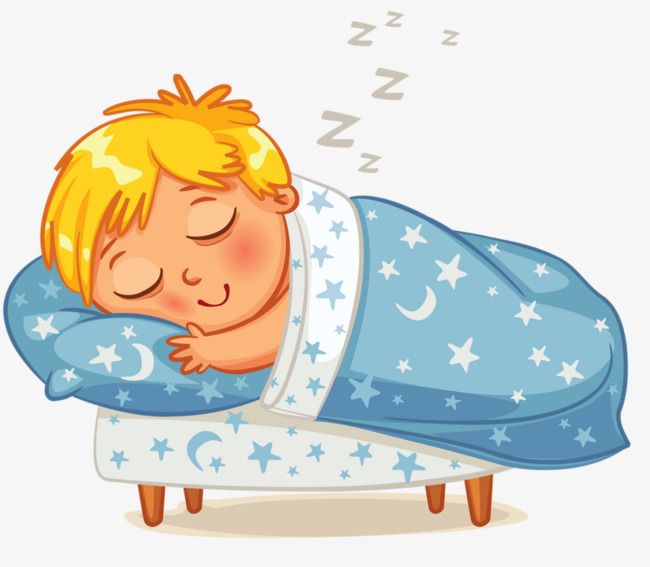 Полноценное питание
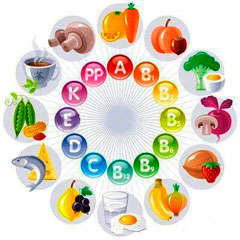 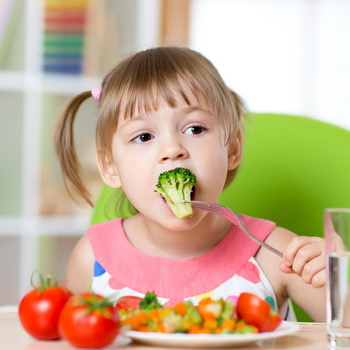 Вредные привычки родителей
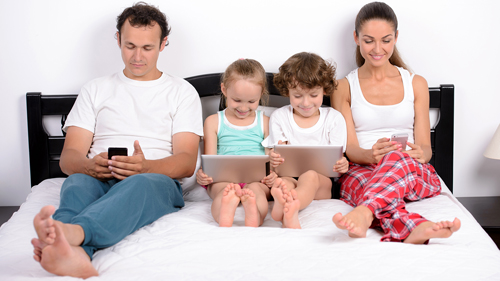 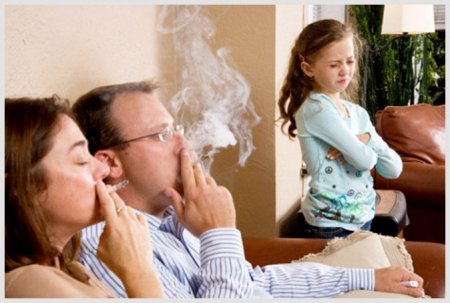 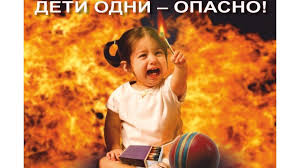 Правильное физическое воспитание в сочетании с отвечающим гигиеническим требованиям режимом дня, достаточной продолжительностью сна и разумным питанием - залог нормального роста и развития ребенка.
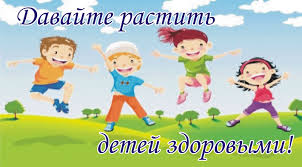